Детский сад «Колобок» филиал МБДОУ детский сад «Ладушки»ООД с использованием интерактивных технологий: «Хоровод», «Карусель», «Работа в парах», «Цепочка», «Интервью».Воспитатель: Анпилогова И.В.С.Круглое
Интерактивная технология «Хоровод»На начальном этапе взрослый является ведущим, т.к. дети самостоятельно выполнить задание по очереди не могут. Воспитатель с помощью предмета учит детей выполнять задание по очереди, тем самым воспитывает у них такие качества, как умение выслушивать ответы и не перебивать друг друга.Дети встают в хоровод передают друг другу мяч и называют качества собака.
Интерактивная технология «Карусель»Такая технология внедряется для организации работы в парах. Дети делятся на пары и договариваются,  кто будет стоять во внешнем круге, а кто во внутреннем. Образованный детьми внутренний круг стоит на месте, а дети, стоящие во внешнем круге, осуществляют переход по хлопку. Дети стоящие во внутреннем  круге, говорят фразу «Скажи наоборот слово» (Проводилась игра «Скажи наоборот»).
Интерактивная технология «Работа в парах»Дети договариваются с кем в паре поиграете следующую игру. Дети учатся взаимодействовать друг с другом, объединяясь в пары по желанию. Работая в паре, дети совершенствуют умение договариваться, последовательно, сообща выполнять работу. Проводилась игра «Расшифруй картинку»
Интерактивная технология «Цепочка»Интерактивная технология «Цепочка» помогает началу формирования у детей дошкольного возраста умения работать в команде.Основу этой технологии составляет последовательное решение каждым участником одной задачи. У нас спрятались буквы, их надо было расставить по мере возрастания цифр: 1,2,3… что бы прочитать какое слово у нас спряталось. Каждый ребенок отвечал за свою цифру.
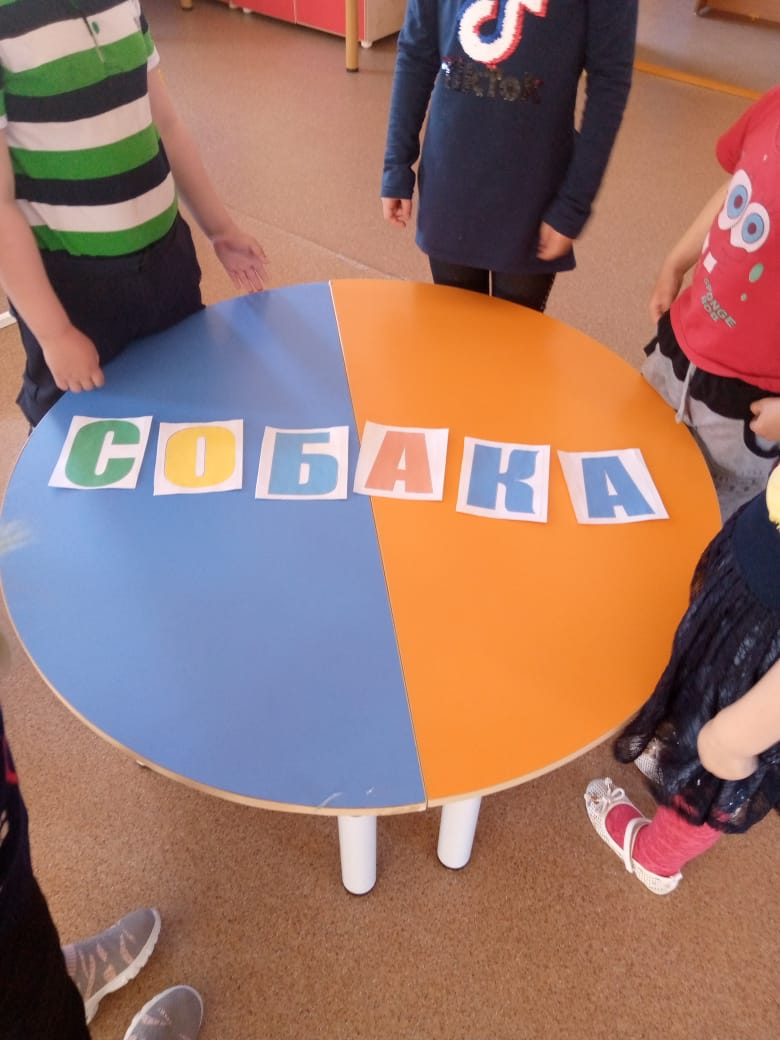 Интерактивная технология «Интервью»На этапе закрепления или обобщения знаний, подведения итогов работы используется интерактивная технология «Интервью».Благодаря использованию этой технологии у детей активно развивается диалогическая речь, которая побуждает их к взаимодействию «взрослый-ребёнок», «ребёнок-ребёнок».Вот так мы подвели итог нашего занятия, где корреспондентом был сначала воспитатель, затем ребенок.
Спасибо за внимание!